מודל התפתחותי ברכישת הקריאה בעברית | ד"ר עמליה בראון
[Speaker Notes: בר-און, ע. (2011). מודל התפתחותי ברכישת הקריאה בעברית. ד"ש, דיבור שפה ושמיעה, כתב העת של קלינאי התקשורת, 30 , 25-1.]
הקריאה בעברית
קריאת טקסט לא-מנוקד מציבה בפני הקוראים שני אתגרים:
כאשר הקוראים נתקלים במילה הומוגרפית (כמו "גזר" העשויה להיקרא גֶזֶר, גָזַר, או אף גְזַר) – איך הם בוחרים את החלופה הנכונה לטקסט?
מילים הומוגרפיות: מילים הנכתבות באותן אותיות אך נבדלות בסימני הניקוד.
כאשר הקוראים נתקלים במילה לא מוכרת בטקסט לא-מנוקד, עליהם לנסות להשלים בעצמם את המידע הפונולוגי החסר (המיוצג בסימני ניקוד) כדי לקרוא את המילה נכון.
המחקר ביקש להצביע על התהליכים הלשוניים השונים - מורפולוגיים,  תחביריים, לקסיקליים וסמנטיים -המאפשרים השלמה של המידע הפונולוגי החסר במילים לא-מנוקדות והתמודדות מוצלחת עם תופעת ההומוגרפיוּת. ממצאי המחקר אפשרו לחוקרים לזהות את הדרך שבה דוברי העברית קוראים את הכתב הלא-מנוקד, ולבסס מודל 
התפתחותי של רכישת הקריאה בעברית.
רכישת הקריאה במערכות כתב אלפבתיות
בכתב העברי הגְרָפֶמוֹת מייצגות את היחידות הקטנות של הצלילים, הנקראות פוֹנֶמוֹת.
גְרָפֶמָה: סימן גרפי מוסכם המייצג צליל, למשל אות או סימן ניקוד.
מיומנות הפענוח הפונולוגי (הנשענת על סימני הניקוד)
נלמדת בהוראה מפורשת בתחילת רכישת הקריאה. 
תפקידה העיקרי הוא להוביל את התלמידים אל הזיהוי האורתוגרפי.
פוֹנֶמָה: היחידה הקטנה ביותר בדיבור המבחינה בין צליל אחד למשנהו (למשל, ההבדל בין הצליל ק לצליל קָ הוא התנועה שמייצג הקמץ).
תנאי הכרחי לרכישת קריאה במערכות כתב אלפביתיות הוא הבנת הקשר הגרפמי-פונמי. 
הבנה זו דורשת שילוב של שני סוגי ידע:
זיהוי אורתוגרפי (זיהוי המילה השלמה)
מאפשר לתלמידים לְפַנוֹת קשב להבנת הטקסט.
ידע אותיות: ידע על שמותיהן, על צורתן ועל הצלילים שהן מייצגות
מודעות פונולוגית: מודעות להרכב הצלילי של מילים
כיצד עוברים הלומדים מפענוח פונולוגי של מילה לזיהוי אורתוגרפי?

כיום רווחת הדעה כי המפתח לקריאה יעילה של טקסט בעברית טמון בזיהוי מילים מהיר ואוטומטי ובְהֶקשר המספק מידע מורפולוגי, תחבירי, סמנטי ופרגמטי.
מטרות המחקר
2
1
לעמוד על מסלול ההתפתחות של ההישענות על ההקשר.
להציג את תפקידה של התבנית המורפולוגית בזיהוי מילה בעברית הלא-מנוקדת.
רכישת הקריאה בעברית
המעבר מהמערכת המנוקדת למערכת הלא-מנוקדת
הבנת העיקרון האלפביתי 
פענוח פונולוגי
זיהוי אורתוגרפי
המערכת המנוקדת
המערכת הלא-מנוקדת
מידע פונולוגי מלא ושקוף על המילה (נמסר בסימני הניקוד)
מידע פונולוגי חלקי (נמסר באותיות אהו"י בלבד).
ריבוי מילים הומוגרפיות.
מכאן נובעת קריאה הנשענת על תהלוך לשוני נרחב: מורפולוגי, תחבירי, סמנטי ופרגמטי.
האופי המורפו-אורתוגרפי של המילה העברית הכתובה
בעברית, רוב שמות העצם ושמות התואר וכל הפעלים בנויים משֵׂרוּג (שילוב) של שורש ותבנית. 

לדוגמה, השם "מסעדה" בנוי משירוג השורש סע"ד בתבנית מִםְםָםָה;
זיהוי התבנית המורפולוגית של המילה הלא-מנוקדת עוזר לקוראים להשלים את המידע הפונולוגי החסר, ומוביל לזיהוי נכון של המילה. תהליך זה הוגדר במחקר זיהוי מורפו-אורתוגרפי.
לעיתים קרובות אין די בזיהוי המורפו-אורתוגרפי להשלמת המידע הפונולוגי החסר. לדוגמה, בפענוח המילה תִפְרַחַת - זיהוי התבנית תִקְטֶלֶת יוביל להגייה השגויה tifrexet.
האופי ההומוגרפי של המילה הכתובה הלא-מנוקדת
כ-30% מהמילים בטקסט עברי הן הומוגרפיות, ואף על פי כן פגיעתן ברהיטות ובשטף הקריאה מצומצמת.

ההישענות על ההֶקְשֵר מאפשרת פענוח נכון שלהן ומצמצמת את הפגיעה בקריאה.
קריאה בצל ההומוגרפיוּת 
אנו קוראים בשטף טקסט שיש בו מילים הומוגרפיות משום שההקשר המורפו-תחבירי שהמילה ההומוגרפית מופיעה בו מְכַוֵן לחלופה אחת בלבד.

ההקשר המורפו-תחבירי נמצא במרכז התהליך של פענוח המילה ההומוגרפית.
המחקר
מטרות המחקר:
171
בדיקת ההתמודדות 
עם אתגר ההומוגרפיות.
בדיקת ההתמודדות עם אתגר השלמת מידע פונולוגי במילה לא-מנוקדת.
נבדקים מגיל 7 עד בוגרים
רקע חברתי-כלכלי בינוני-גבוה
5
כלים:              מבדקים, 
שתוצאותיהם הובילו לבניית מודל ההתפתחות.
המבדקים:
כאן יוצגו ארבעה מחמשת המבדקים
תוצאות המבדקים הובילו לבניית מודל התפתחותי המתאר את רכישת הקריאה בעברית, תוך מעקב אחר התפתחותם והתבססותם של התהליכים הלשוניים המאפשרים את פענוחה של המילה הלא-מנוקדת.
מודל התפתחותי לתיאור רכישת הקריאה בעברית
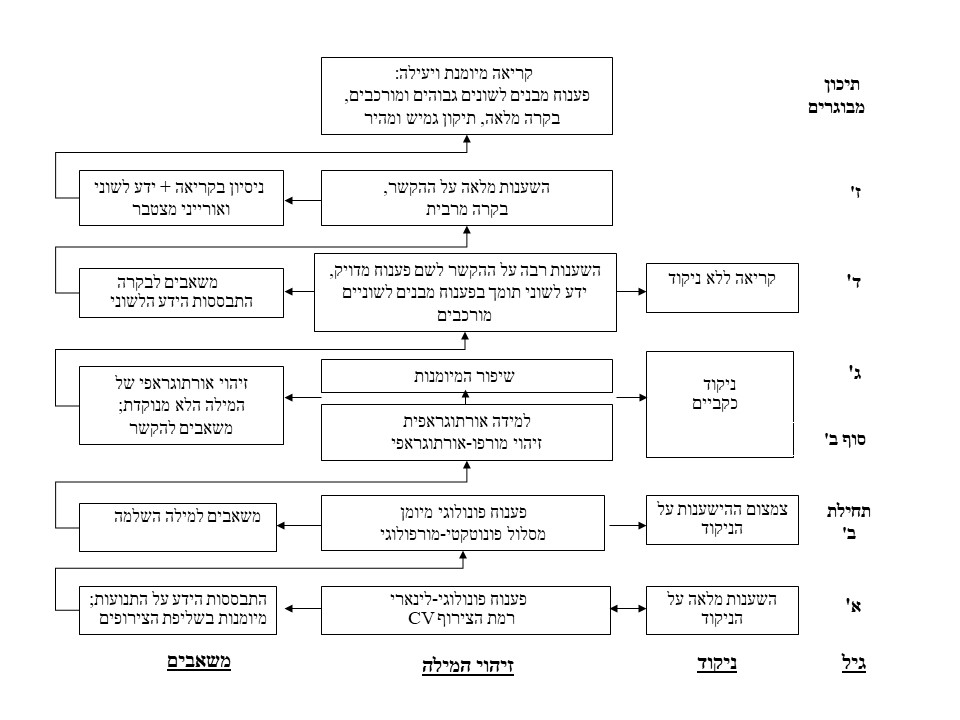 המודל ההתפתחותי מציג את מיומנויות הקריאה ואת תהליך רכישת הקריאה כנדבכים הנבנים זה על זה.

רכישת הקריאה בשלושה צירים התפתחותיים:
ציר המשאבים מסביר איך התבססותו של ידע מסוים מאפשר התקדמות לתהליכים גבוהים יותר בזיהוי המילה.
ציר הניקוד מתאר את המעבר מהמערכת המנוקדת למערכת הלא-מנוקדת.
ציר זיהוי המילה מתאר את דרכי זיהוי המילה בנקודות זמן שונות לאורך רכישת הקריאה.
השלמת התהליך
בקריאתם של תלמידי התיכון והמבוגרים משתקפים הניסיון הרב בקריאה, היכולות הקוגניטיביות המשתכללות והידע האורייני והלשוני המצטבר, והם מתבטאים בבקרה מלאה על טעויותיהם ובתיקון יעיל ומהיר. תלמידי התיכון והמבוגרים גם מראים הצלחה רבה באיתור חלופות רבות למילה הומוגרפית.
המודל מתאר את הנדבכים בהתאמה לקבוצות הגיל שהשתתפו במחקר.
כיתה ז
תלמידי כיתה ז הם קוראים מיומנים ויעילים המנצלים את ההקשר המורפו-תחבירי-סמנטי באופן מיטבי כמו קוראים בוגרים; עם זאת, אין מדובר בסיום תהליך רכישת הקריאה; תהליכי הבקרה והתיקון  של תלמידי ז בקריאת מילה הומוגרפית לא מלאים ולא יעילים דיים.
כיתה ד
לאחר שבכיתה ג משתפרת מיומנות הפענוח ברמת מילה, ניכרת אצל תלמידי כיתה ד  התקדמות בידע על מבנים לשוניים שונים, בפענוח מדויק של מילה הומוגרפית בהקשר, ובהפעלת בקרה על הקריאה. כל אלה מאפשרים את זניחתה של המערכת המנוקדת.
סוף כיתה ב וכיתה ג
התנסות תכופה בפענוח מילים ורכישת מיומנות מפנות את הקשב לַמידע האורתוגרפי העולה מן המילה. חשיפה חוזרת לאותה מילה מאפשרת קידוד של תבנית האיות וזיהוי אורתוגרפי-לקסיקלי, כך שחשיפה למילים שונות מביאה ליצירת הכללות על מבנים מורפו-אורתוגרפיים של מילים (לדוגמה, חשיפה חוזרת למילה דֶלֶת, וחשיפה למילים באותה תבנית אורתוגרפית כמו רֶגֶל, כֶּסֶף, שֶׁלֶט מאפשרת יצירת הכללה על המבנה של קבוצת מילים זו), ומקדמת את הילדים להצלחות רבות יותר בפענוח מילים לא-מנוקדות. הצורך בניקוד פוחת והולך במקביל להתבססות הזיהוי המורפו-אורתוגרפי, ומתאפשרת הפניית קשב ליחידות גדולות יותר - למשפט.
תחילת כיתה ב
לאחר ביסוס השליפה המהירה של היחידות הגרפמיות, בכיתה ב מושגת מיומנות טובה יותר של הפענוח הפונולוגי, וביטוייה הם פענוח ליניארי של יחידות גרפמיות גדולות יותר מאשר אות, ניצנים של זיהוי מורפולוגי-תבניתי והתפתחות של ציפיות מבוססות-ניסיון למבנים של מילים.
כיתה א
בכיתה א לומדים דוברי העברית את המערכת המנוקדת ונשענים באופן מוחלט על הניקוד בפענוח המילים. הפענוח נעשה תוך המרת יחידות גרפמיות (אותיות וסימני ניקוד הנמסרים בכתב) ליחידות פונולוגיות (צלילים הנמסרים בדיבור) ותוך צירופן למילה שלמה. יש הרוכשים בכיתה א ידע על תפקידן של אותיות אהו"י כמייצגות תנועות (לדוגמה, התנועה A מיוצגת על ידי ה"א בסוף מילה בלבד).
סיכום: קריאה מיומנת ויעילה בעברית - מהי?
בשלבים המוקדמים של רכישת הקריאה (כיתות א-ד) זיהוי מילים לא-מנוקדות נעשה בלמידה אורתוגרפית ותוך רכישת ידע על המבנה המורפו-אורתוגרפי של המילים. 
בשלבים מאוחרים יותר מתבססת ההישענות על ההקשר של הטקסט ככלי יעיל בפענוח טקסט לא-מנוקד.

זיהוי מילים אוטומטי מאפשר הפניית מרב המשאבים להקשר ולבקרה; ידע לשוני ואורייני מאפשר העלאתם למודעות של הערכים הדקדוקיים והאורתוגרפיים של המילה ההומוגרפית ומוביל בהמשך לקריאה יעילה הנשענת על ההקשר ועל יכולת בקרה ותיקון מהירה ויעילה של הקורא.